Начало в 11:00
Вебинар
Атаки на сайт в прямом эфире: как обеспечить надежную защиту веб-приложений
Спикеры
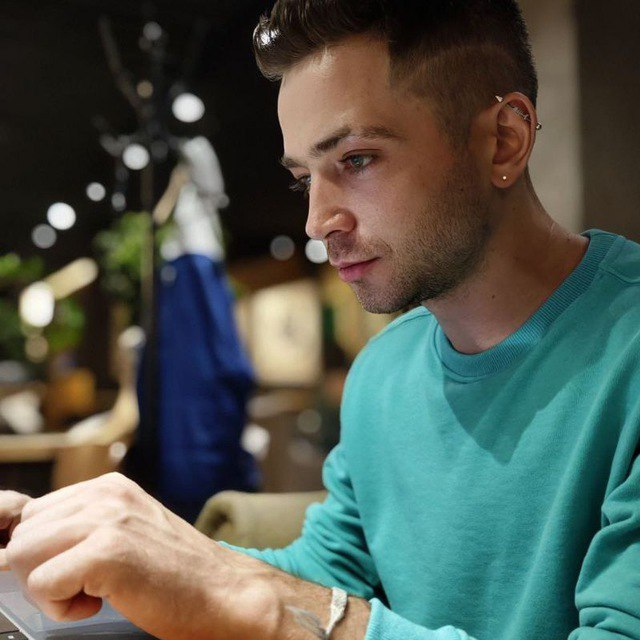 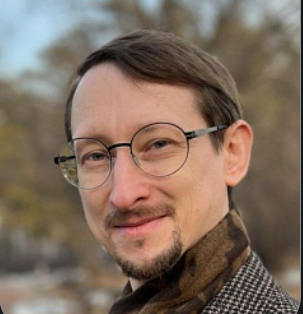 Дмитрий Коршунов
Дмитрий Сороколетов
Руководитель отдела сервисов кибербезопасности beeline cloud
Ведущий инженер отдела сервисов кибербезопасности beeline cloud
2
beeline cloud в цифрах
99,95%
6
5
100+
3500+
Облачный SLA
ЦОДов в РФ 
уровня Tier III
Независимых интернет-провайдеров
Облачных сервисов и решений
Клиентов из разных 
отраслей бизнеса
Secure by design
УЗ-1 152-ФЗ
ГИС К1, ИСПДн УЗ-1
PCI DSS 4.0.1
ГОСТ Р 57580.1-2017
ФСБ, ФСТЭК
Первый уровень защиты информации
Лицензии
Публичное облако
Изолированный 
сегмент
Соответствие стандарту
Партнеры
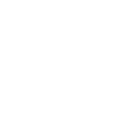 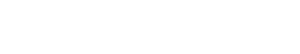 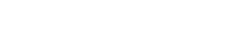 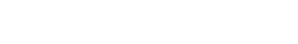 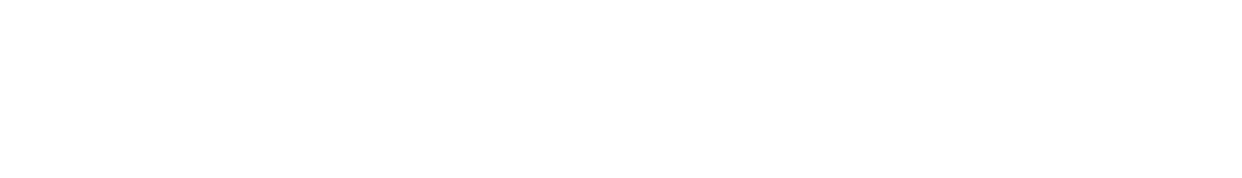 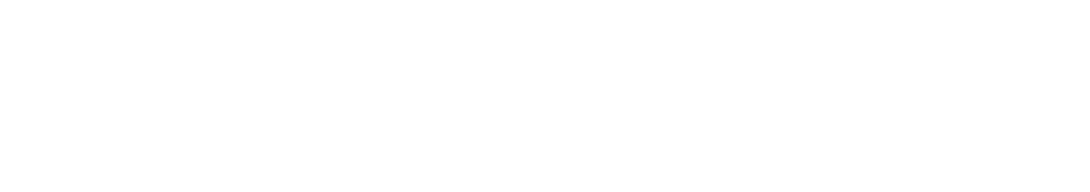 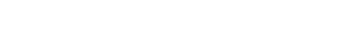 3
Атакуют всех
По данным аналитиков PT, количество успешных кибератак на бизнес постоянно растет. Под удар попадают все сферы, вне зависимости от размера компании
98%
14% Госучреждения
12% Наука и образование
12% Медицинские учреждения
10% IT-компании
9% Финансовые организации
7% Промышленность
5% Торговля
веб-приложений
Содержат уязвимости, позволяющие атаковать пользователей
32%
инцидентов
Влияют на бизнес-процессы компаний
3% Сфера услуг
3% Блокчейн-проекты
10% Другие
15% Без привязки к отрасли
26%
атак
Приводят к утечке конфиденциальной информации
4
Атаки на веб-приложения
Атаки из списка OWASP TOP-10 web security risks
Автоматические сканеры
Атаки, связанные с загрузкой вредоносных файлов и эксплойтов, web-shell
Сложные атаки, такие как slowloris, http dynamic flood
Атаки, направленные на подбор паролей учетных записей (brute force)
Геораспределенные атаки
Атаки нулевого дня
Извлечение данных (web scraping)
5
beeline cloud
Личный кабинет
Cloud WAF PRO
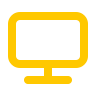 Схема включения WAF
OWASP Top 10
Web App Risks
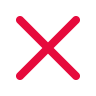 Защищаемый ресурс
slowloris
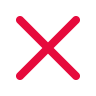 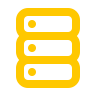 Brute Force
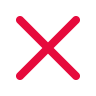 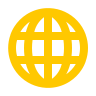 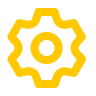 Block GeoIP
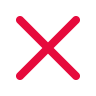 Интернет
Легитимный
трафик
WAF
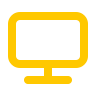 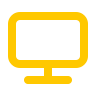 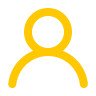 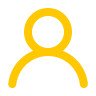 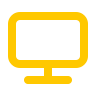 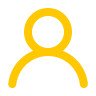 World
6
Зона ответственности   заказчика   и   beeline cloud
К — консультирующая, предоставляющая данные сторона
К
К
К
BLOCK                   MONITOR             INSTALL
К
7
Практическая часть
beeline cloud
Схема тестового стенда
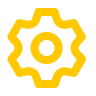 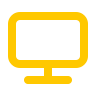 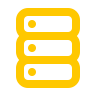 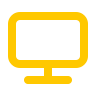 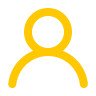 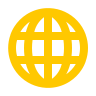 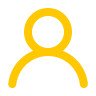 NGFW
Load Balancer
WAF 1
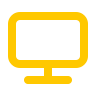 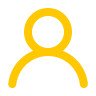 Интернет
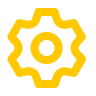 Juice shop
World
WAF 2
8
Cloud WAF PRO
Наши преимущества
Нулевые вложения 
в аппаратное обеспечение
Гибкая настройка тарифного плана
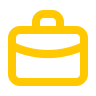 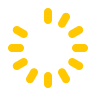 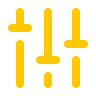 OWASP TOP-10
Автоматическое обновление сигнатур
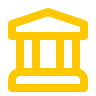 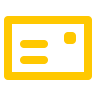 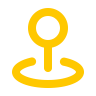 Отечественный вендор
GeoIP
Быстрая масштабируемость
Возможность влиять на Road Map вендора
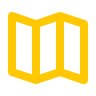 Собственный штат опытных ИБ инженеров
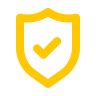 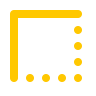 9
Вопросы и ответы